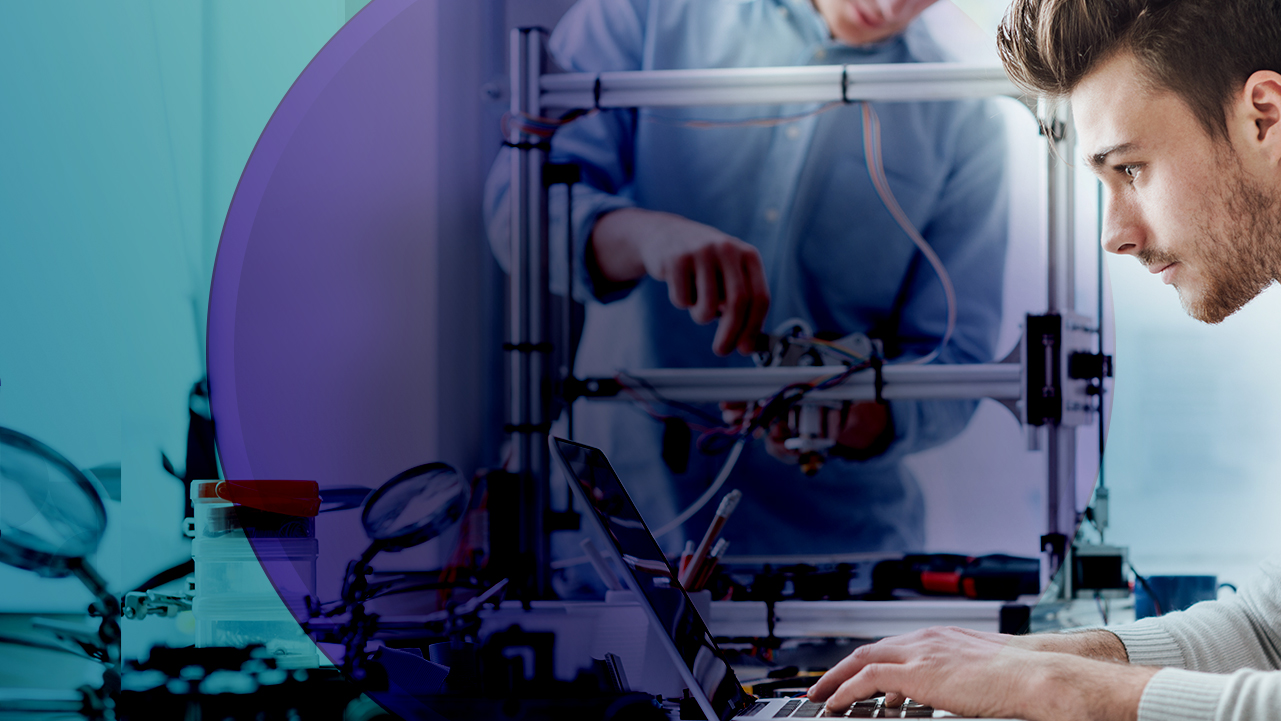 Деятельность БО НИЯУ МИФИ и Рабочей группы «НИЯУ МИФИ – АТОМ СНГ»: основные итоги работы за 2019 год
НИЯУ МИФИ - Базовая организация государств – участников СНГ по подготовке, профессиональной переподготовке и повышению квалификации кадров в области использования атомной энергии в мирных целях
2
1
Организация сетевого взаимодействия научно-образовательных организаций стран Содружества
Заявочная компания
Онлайн платформа Sng-atom.mephi.ru
Визиты
Конференции, семинары, круглые столы
Подготовка, переподготовка и повышение квалификации кадров для национальных программ развития мирных ядерных технологий 
Совместные образовательные программы
Выездные модули на базе вузов-партнеров
Программы профессиональной переподготовки и повышения квалификации
Ключевые направления деятельности Базовой организации
по подготовке кадров
3
4
Проведение мероприятий по формированию сообщества обучающихся по программам ядерного образования  
Летние школы
Global Nuclear Mephi Fest
Формирование образовательного контента
Разработка учебно-методических материалов
Подготовка и доступ к онлайн курсам
Онлайн лекции и семинары
МИССИЯ БАЗОВОЙ ОРГАНИЗАЦИИ
Обеспечить высокое качество и популяризацию ядерного образования для эффективного применения мирных атомных технологий в странах Содружества
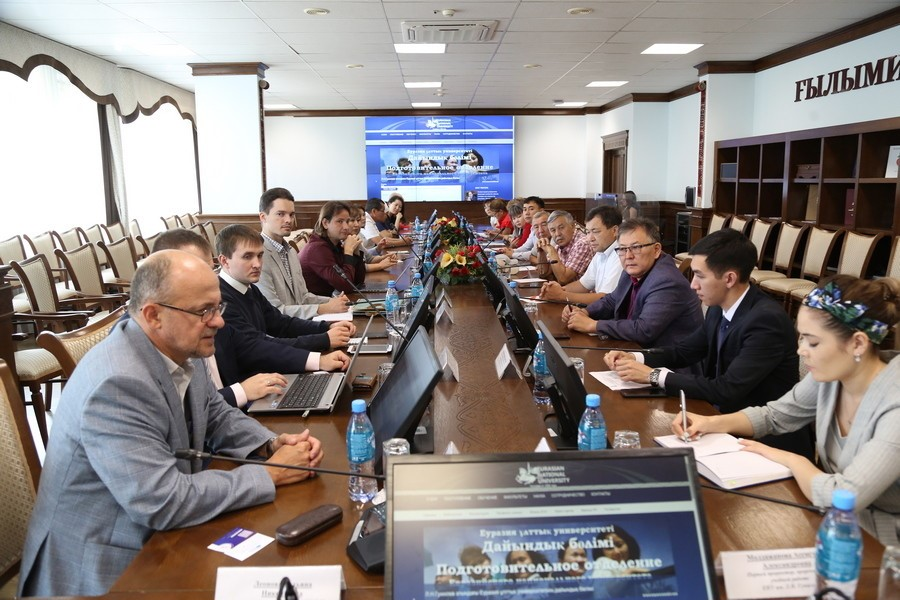 BRIDGE Business
НИЯУ МИФИ - Базовая организация государств – участников СНГ по подготовке, профессиональной переподготовке и повышению квалификации кадров в области использования атомной энергии в мирных целях
]
Визит делегации Восточно-Казахстанского государственного технического университета в НИЯУ МИФИ в, г. Москва,
5 марта 2019
]
Визит делегации НИЯУ МИФИ в Восточно-Казахстанский государственный технический университет, г. Усть-Каменогорск
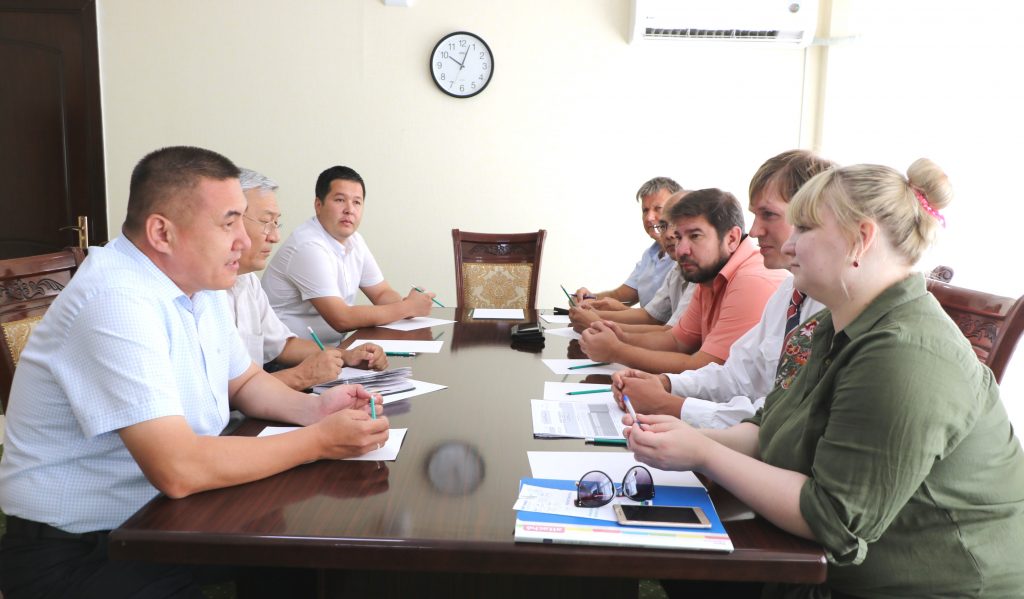 ]
Визит делегации НИЯУ МИФИ в Евразийский национальный университет им. Н.Л. Гумилева, г. Нур-Султан
]
Визит делегации НИЯУ МИФИ в Казахский национальный университет Аль-Фараби г. Алматы
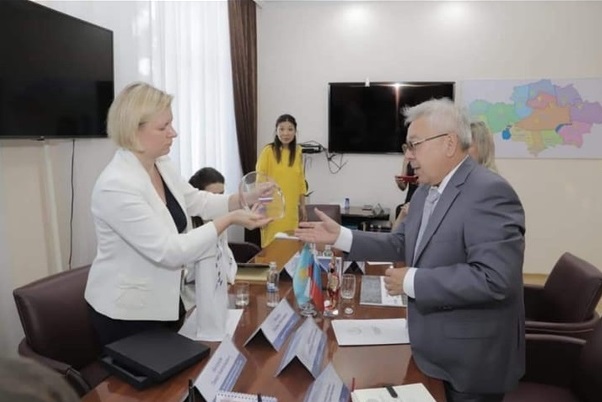 ]
Визит делегации НИЯУ МИФИ в Белорусский государственный университет информатики и радиоэлектроники, г. Минск
]
Визит делегации НИЯУ МИФИ в Каракалпакский государственный университет им. Бердаха г. Нукус
]
Нукусский филиал Ташкентского педиатрического медицинского института
НИЯУ МИФИ - Базовая организация государств – участников СНГ по подготовке, профессиональной переподготовке и повышению квалификации кадров в области использования атомной энергии в мирных целях
В 2018-2019 учебном году в НИЯУ МИФИ обучалось примерно 350 студентов и аспирантов из стран СНГ, из них 36% по ядерным специальностям
Студенты НИЯУ МИФИ из стран Содружества, 2018-2019 учебный год
Обучающиеся по направлению ядерной физики и технологий,
человек
Обучающиеся по другим направлениям подготовки,
человек
НИЯУ МИФИ - Базовая организация государств – участников СНГ по подготовке, профессиональной переподготовке и повышению квалификации кадров в области использования атомной энергии в мирных целях
Программы совместной подготовки: выездные модули
Подписание Соглашения о реализации Программы совместной подготовки
Согласование графика проведения модулей
1
3
Выдача сертификата НИЯУ МИФИ по итогам каждого модуля
5
2
4
Организация и проведение выездных модулей
1-2 раза в семестр – не менее 10 часов контактной работы
Подписание дополнительного соглашения с перечнем дисциплин
НИЯУ МИФИ - Базовая организация государств – участников СНГ по подготовке, профессиональной переподготовке и повышению квалификации кадров в области использования атомной энергии в мирных целях
Реализация программ совместной подготовки: выездные модули
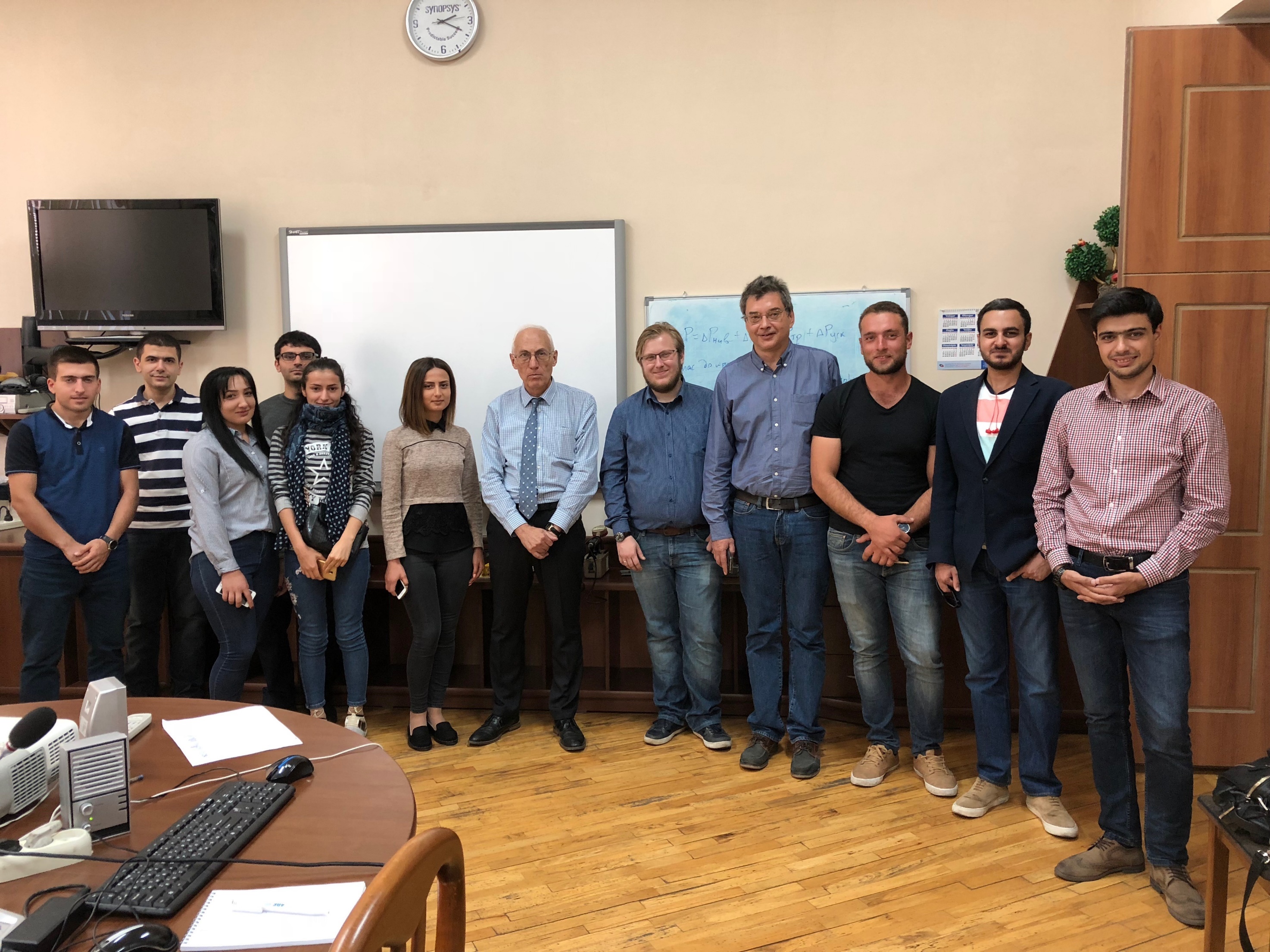 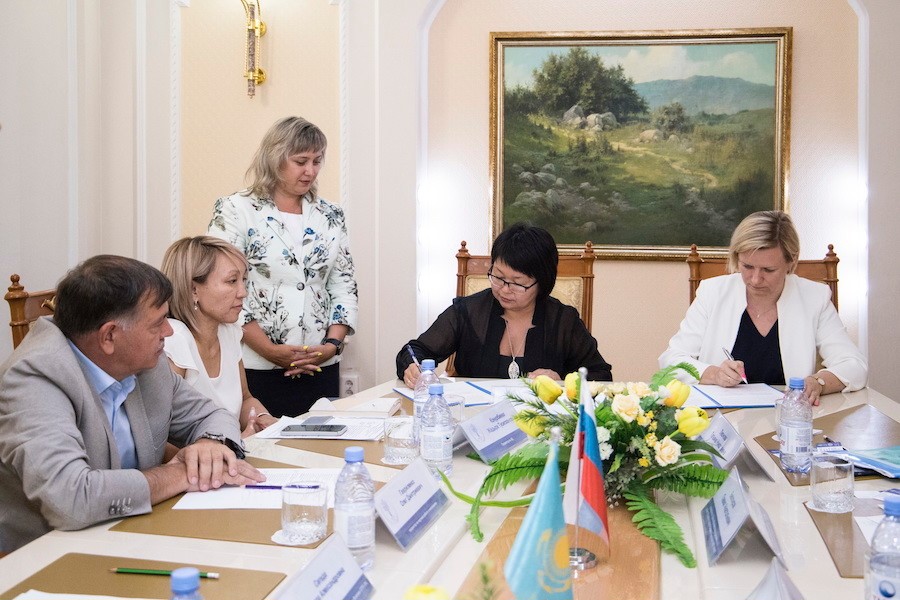 Восточно-Казахстанский государственный технический университет
Начало реализации программы запланировано на осень 2019 года
Национальный политехнический университет Армении 
Программы реализуются с 2018 года
14-20 октября 2018 года
21 - 27 апреля.2019 года
Октябрь-ноябрь 2019 года
НИЯУ МИФИ - Базовая организация государств – участников СНГ по подготовке, профессиональной переподготовке и повышению квалификации кадров в области использования атомной энергии в мирных целях
Обучение студентов в филиале в Узбекистане
3 сентября 2019 года открыт филиал НИЯУ МИФИ в г. Ташкенте
14.03.01 Ядерная энергетика и теплофизика
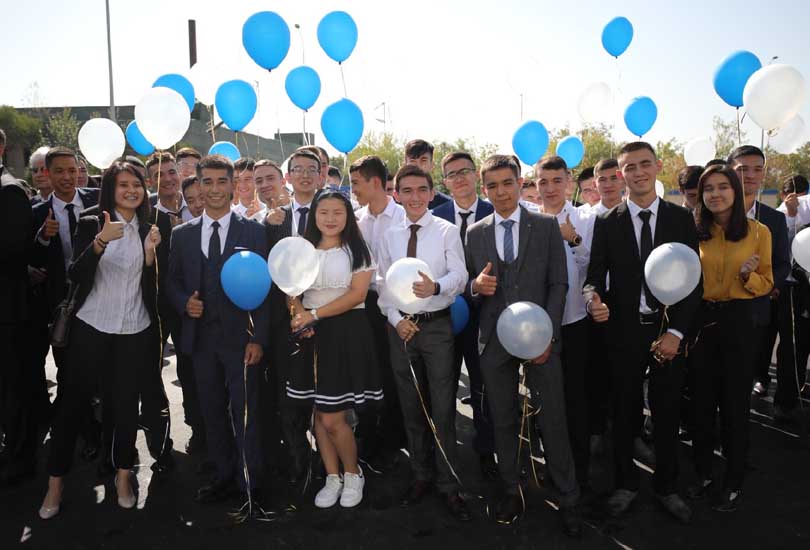 вавава
14.03. 02 Ядерные физика и технологии
13.03.01 Теплоэнергетика и теплотехника
6
13.03.02 Электроэнергетика и электротехника
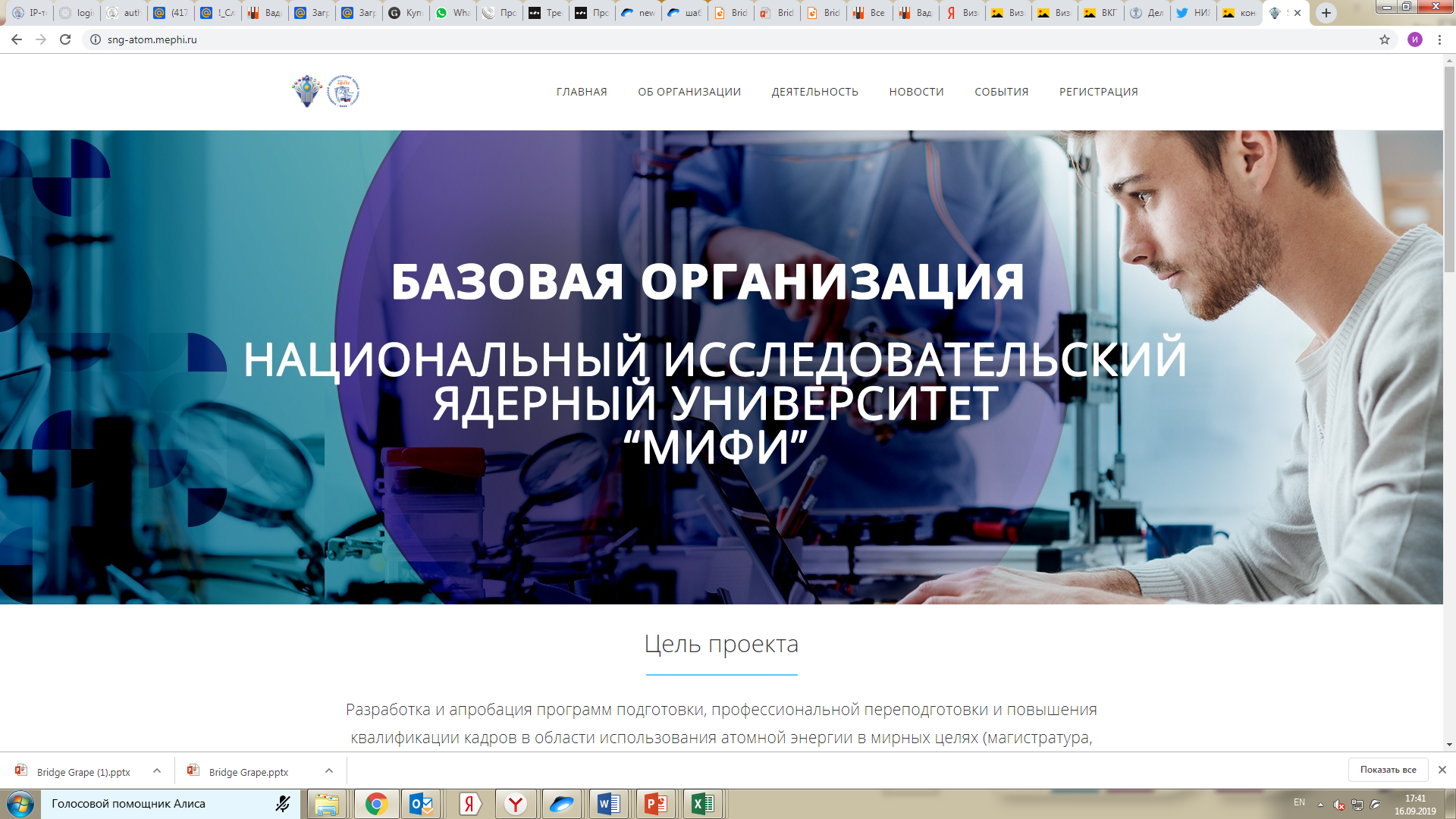 BRIDGE Business
НИЯУ МИФИ - Базовая организация государств – участников СНГ по подготовке, профессиональной переподготовке и повышению квалификации кадров в области использования атомной энергии в мирных целях
Создана информационная платформа для организации коммуникаций и информационного обмена между Базовой организации и партнерской сетью вузов Стран Содружества
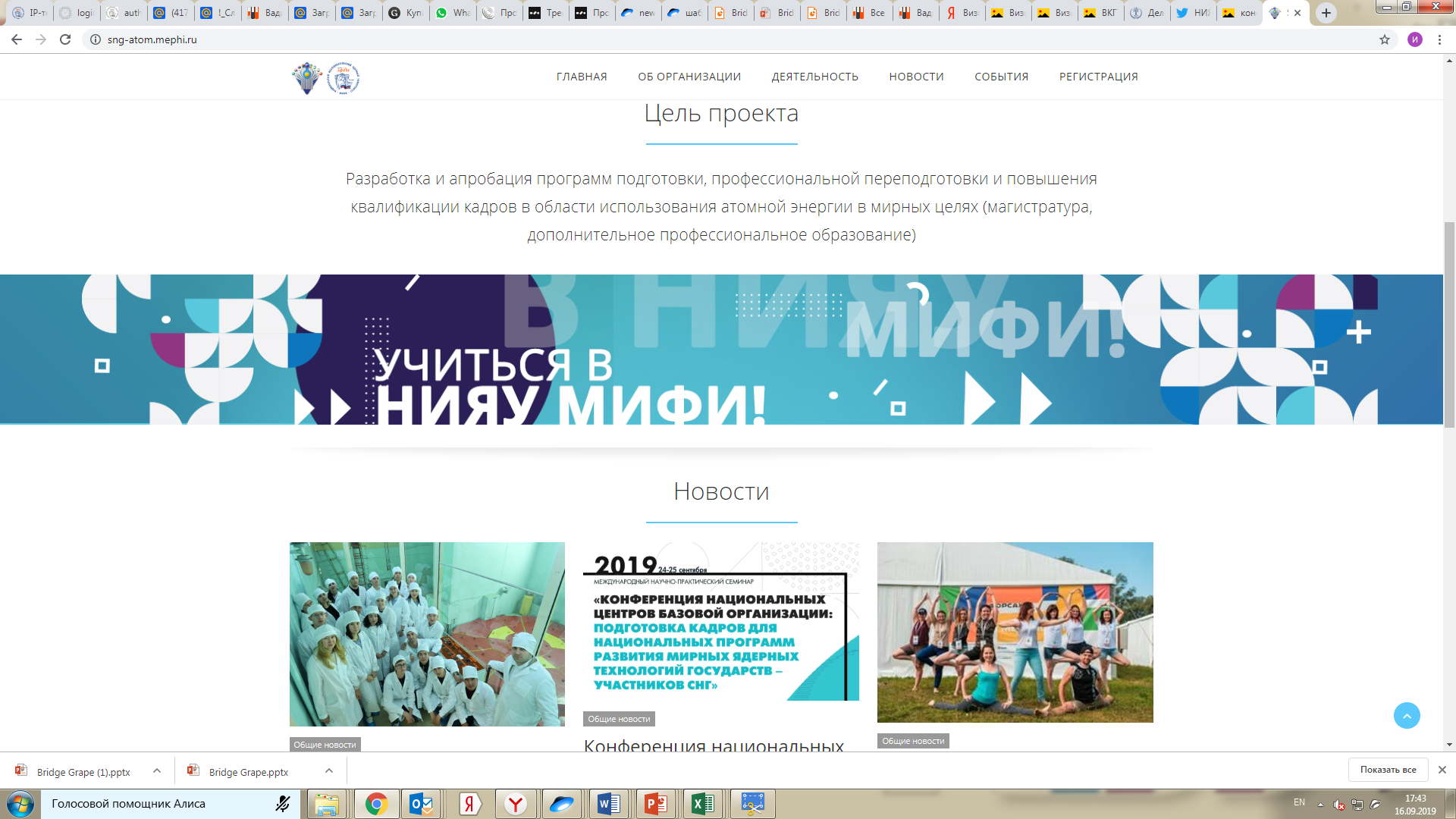 Sng-atom.mephi.ru
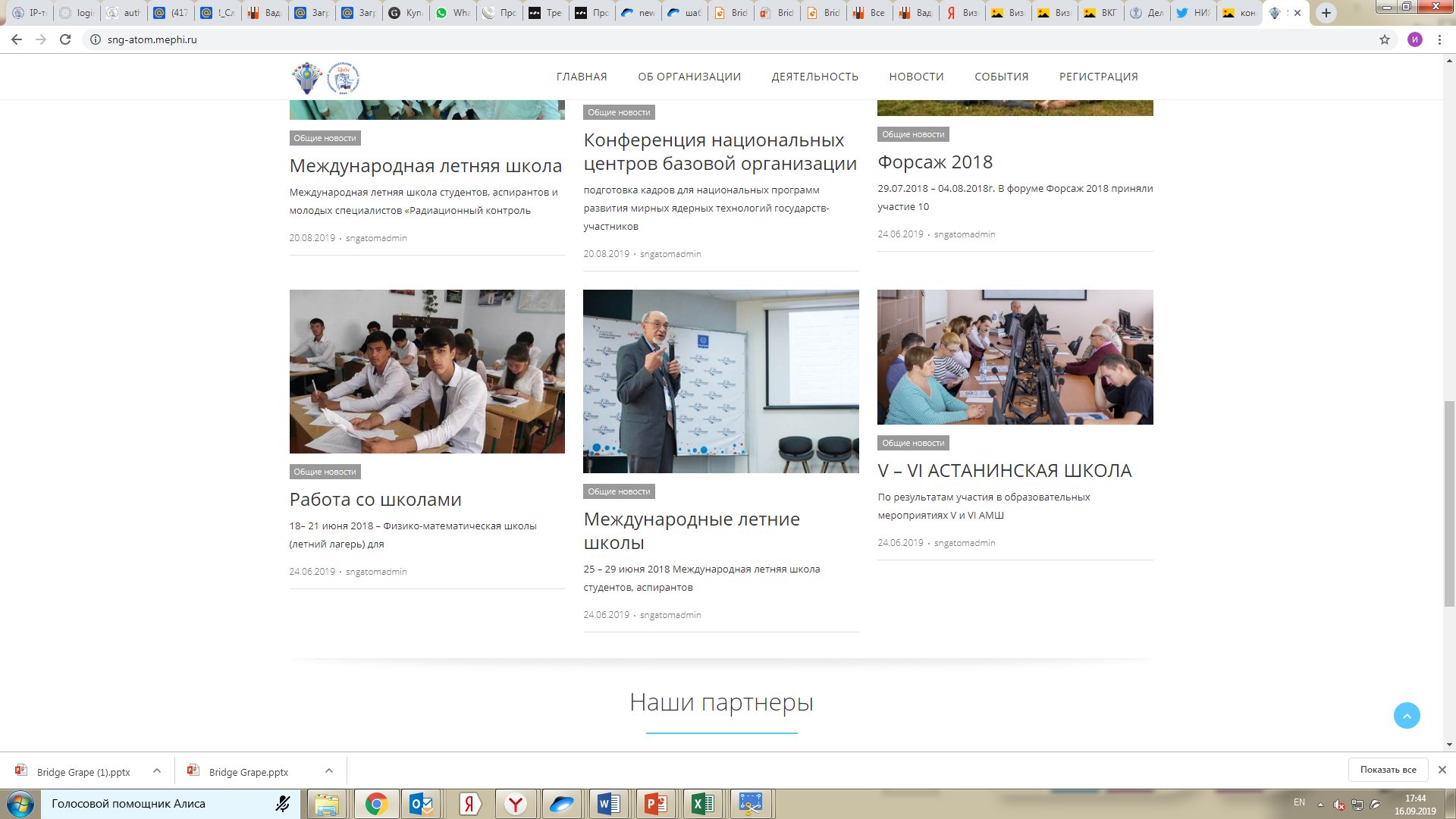 НИЯУ МИФИ - Базовая организация государств – участников СНГ по подготовке, профессиональной переподготовке и повышению квалификации кадров в области использования атомной энергии в мирных целях
Программы двойных дипломов
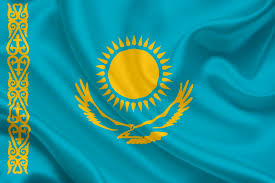 Белоруссия
Казахстан
Киргизия
Узбекистан
Кыргызский государственный технический университет имени И. Раззакова
Ташкентский государственный технический университет имени Ислама Каримова, 
г. ташкент
Белорусский государственный университет информатики и радиоэлектроники
Восточно-Казахстанский государственный технический университет имени Д. Серикбаева, 
г. Усть-Каменогорск
Ташкентский педиатрический медицинский институт, г. Нукус
Казахский национальный университет Аль-Фараби г. Алматы
2
9
3
5
программ
программ
Евразийский национальный университет им. Н.Л. Гумилева, г. Нур-Султан
Алматинский университет энергетики и связи, г.Алматы
программ
программ
Дополнительная подготовка и профессиональная переподготовка
Атомные станции: проектирование, эксплуатация и инжиниринг
1
2
Атомные электрические станции и установки
Радиационный и дозиметрический контроль на АЭС
Партнеры
3
Национальное агентство по атомной энергетике
РУП «Белорусская атомная электростанция»
Белорусский государственный университет
Учреждение образования «Международный» государственный экологический институт имени А.Д. Сахарова» 
Белорусский государственный университет
Моделирование процессов в ядерных энергетических установках
4
Детерминистский и вероятностный анализы безопасности. Физическая защита ядерных материалов
5
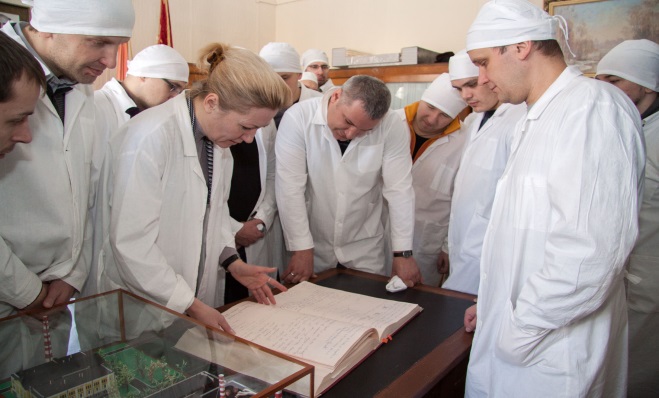 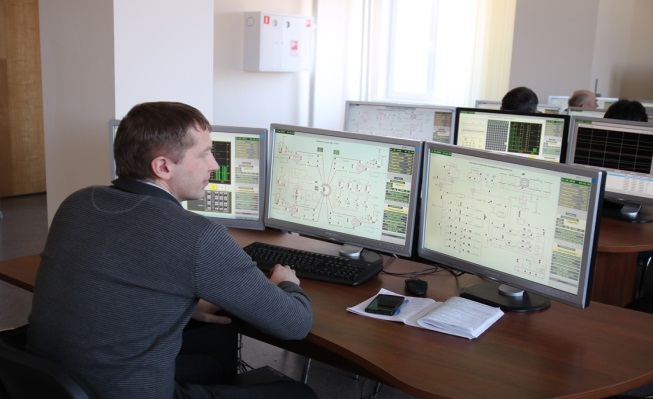 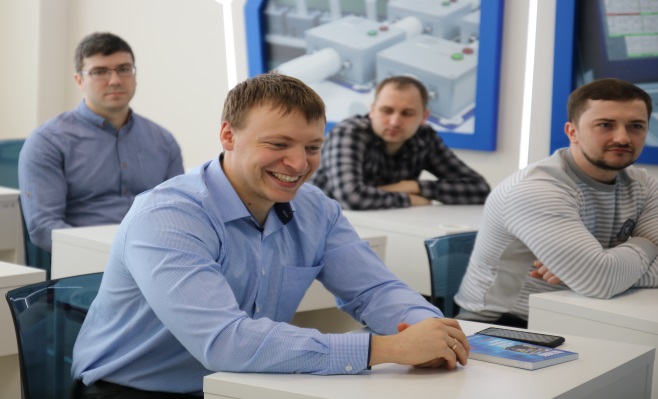 www.websitename.com
НИЯУ МИФИ - Базовая организация государств – участников СНГ по подготовке, профессиональной переподготовке и повышению квалификации кадров в области использования атомной энергии в мирных целях
Летняя школа
Радиационный контроль и радиационный мониторинг
1-7 июля
на базе ИАТЭ НИЯУ МИФИ
8 лекций
7 практических занятий
Деловая игра
Техтур
26-10 июля 2019 года
Международный молодежный фестиваль
11 дней
Презентации программ
Спортивные мероприятия
Творческие мастерские
Конкурсная программа
Global Nuclear 
MEPhI FEST
НИЯУ МИФИ - Базовая организация государств – участников СНГ по подготовке, профессиональной переподготовке и повышению квалификации кадров в области использования атомной энергии в мирных целях
Онлайн образовательные курсы
2
3
4
6
1
5
7
На русском языке:
На английском языке:

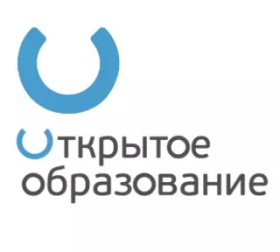 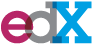 Введение в ядерные физику и технологии
Тяжелые ионы и синтез новых элементов: современные тенденции
Nuclear Reactor Physics Basics
Nuclear Facilities: Regulations and Licensing
Knowledge Management in Nuclear Energy Organizations
Ядерные технологии и профилактика радиофобии
Basic Concepts of International Nuclear Law
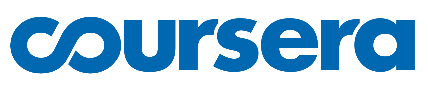 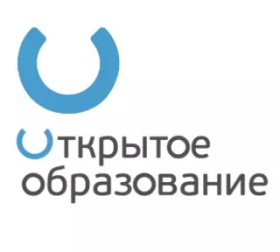 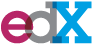 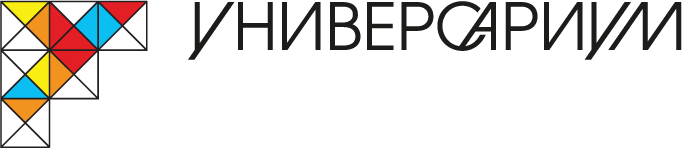 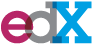 НИЯУ МИФИ - Базовая организация государств – участников СНГ по подготовке, профессиональной переподготовке и повышению квалификации кадров в области использования атомной энергии в мирных целях
2
1
Изменение нормативных правовых документов деятельности БО
Положение о национальных/региональных центрах БО
Положение о Летней школе
Ключевые изменения в деятельности БО
Обновление состава Наблюдательного совета Базовой организации
3
Изменение механизма присвоения статуса регионального/национального центра Базовой организации
Процедура получения статуса «Национальный/Региональный центр Базовой организации» (НЦ/РЦ БО)
Присвоение статуса Национального центра БО и информирование организаций Статус присваивается на 1 год
Рассмотрение заявок БО НИЯУ МИФИ от вузов стран Содружества 
.
5
Одобрение перечня организаций на присвоение Статуса Комиссией «Атом-СНГ»
Письмо от Комиссии «Атом-СНГ» в БО НИЯУ МИФИ
2
4
Участие в заявочной кампании
Заполнение формы на сайте 
sng-atom.mephi.ru.
1
3
Возможности для Региональных центров:
Участие в мероприятиях Базовой организации на безвозмездной основе (Летние школы, семинары/конференции, фестивали)
Доступ к онлайн-курсам и учебно-методическим материалам БО
Использование единой информационной платформы sng-atom.mephi.ru
Условия получения статуса:
Реализация программ(ы) подготовки в области использования  атомной энергии
Наличие соглашения о сотрудничестве с Базовой организацией
Реализация/заявка на создание совместных(ой)  программ(ы)
Рекомендация БО НИЯУ МИФИ о присвоении статуса РЦ БО
Письмо БО НИЯУ МИФИ в Комиссию «Атом-СНГ»
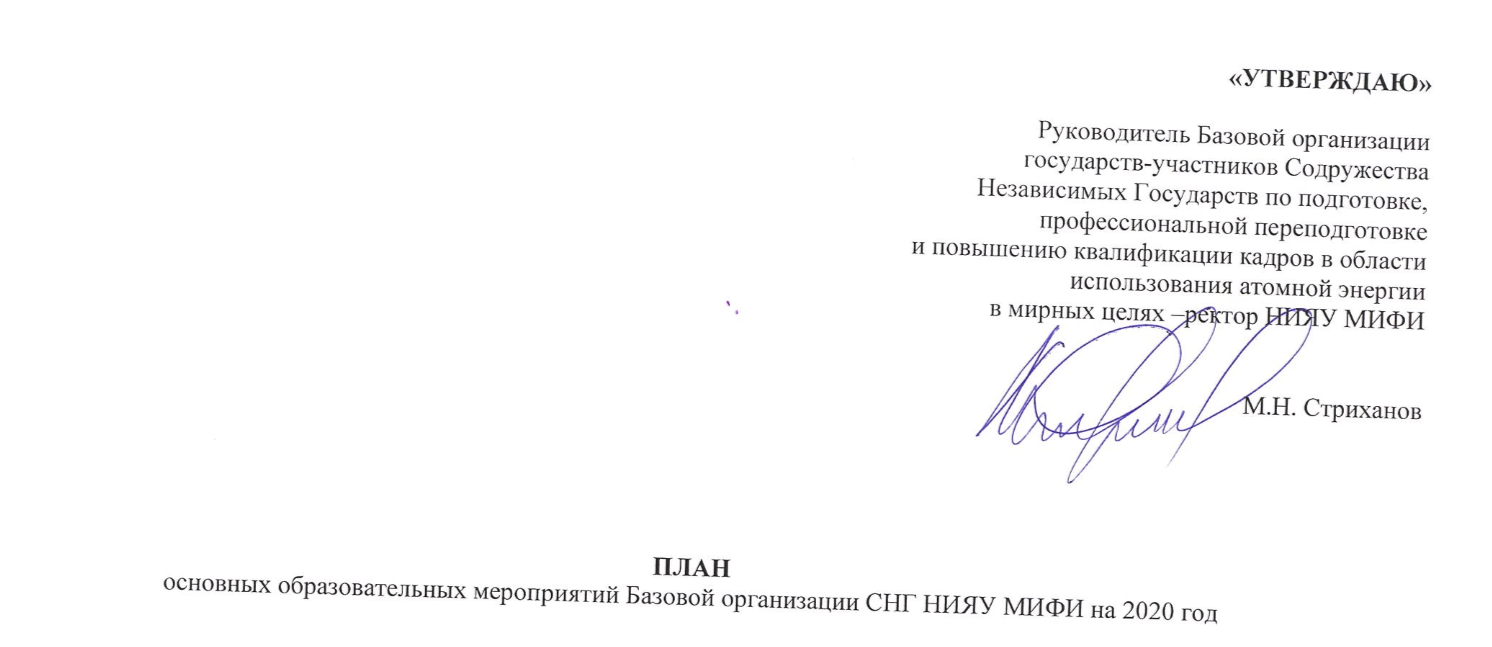 ПЛАН
основных образовательных мероприятий Базовой организации СНГ НИЯУ МИФИ на 2020 год
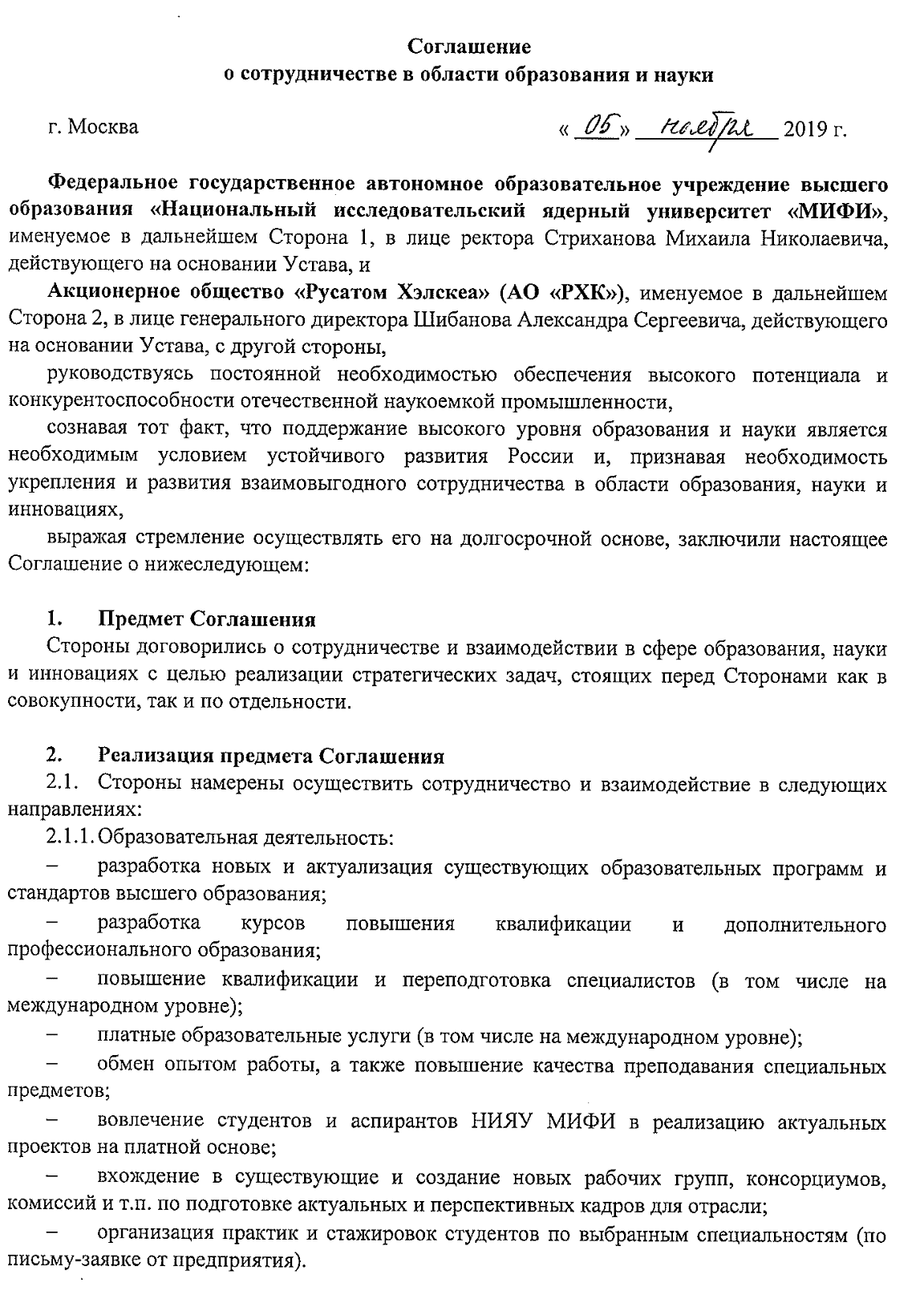 Подготовка кадров в области медицинской физики 
в НИЯУ МИФИ - базовой организации 
государств-участников СНГ
В 2000 году НИЯУ МИФИ первым получил лицензию на подготовку медицинских физиков

14.03.18 г. – по итогам первого совещания руководителей рабочих групп «НИЯУ МИФИ – АТОМ СНГ» и «Модернизация и развитие радиационной терапии и ядерной медицины» принято решение о создания Центра по подготовке кадров в области медицинской физики в НИЯУ МИФИ – базовой организации государств-участников СНГ.

01.09.19 г. – открыты 3 новые совместные образовательные программы магистратуры (в том числе с выдачей двойных дипломов) с ВУЗами СНГ (Казахстан и Узбекистан): «Ядерная медицина», «Радиология» и «Функциональные наноматериалы». 

23.10.19 г. – проведена рабочая встреча с руководством ФМБЦ им. А.И. Бурназяна по обсуждению вопросов взаимодействия и совместной подготовки кадров в рамках Меморандума.

05.11.19 г. – подписано Соглашение о сотрудничестве в области образования и науки между НИЯУ МИФИ и ОА «Русатом Хэлскеа».
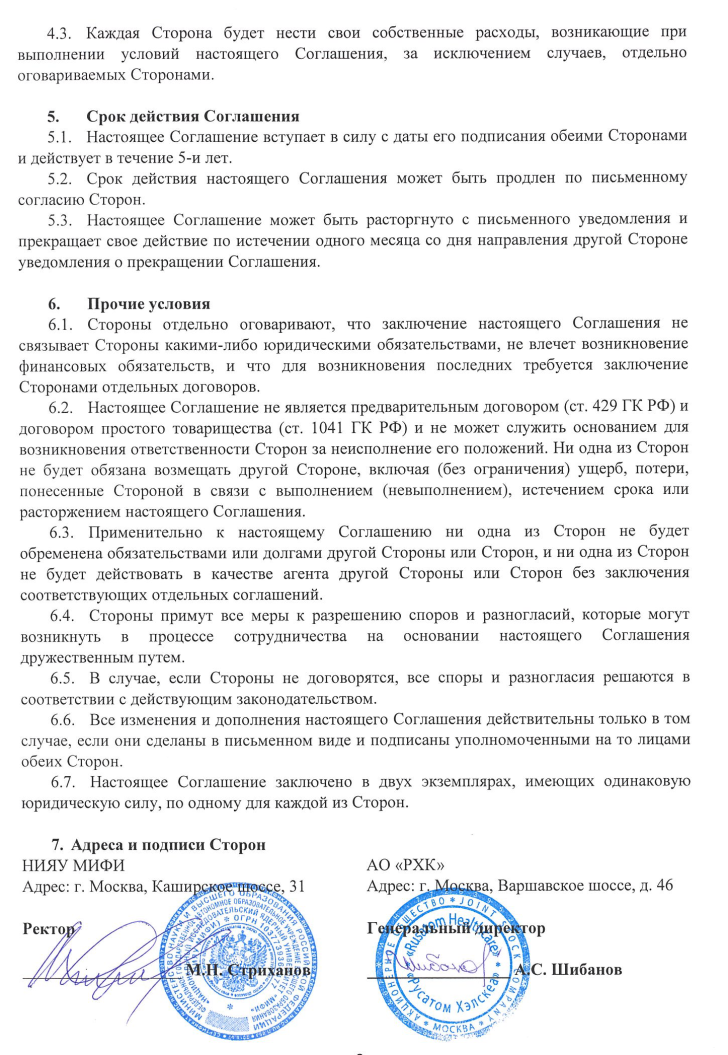 Подготовка кадров в области медицинской физики 
в НИЯУ МИФИ - базовой организации 
государств-участников СНГ
Задачи Центра:

Подготовка высококвалифицированных кадров разной квалификации (бакалавров, магистров и кандидатов наук) в области медицинской физики.
Подготовка инженеров-физиков с компетенциями в области био-, медицинских и информационных технологий, а также врачей с компетенциями в области био-, инженерно-физических и информационных технологий. 
Проведение курсов повышения квалификации (ПК) и дополнительного профессионального образования (ДПО) для медицинских физиков и медицинского и технического персонала по разным направлениям лучевой терапии, радиологии, ядерной медицины, радиобиологии и радиационной безопасности.
Проведение профессиональной переподготовки специалистов, имеющих высшее техническое образование и работающих на высокотехнологическом медицинском оборудовании, в области лучевой терапии.
Проведение курсов по повышению квалификации радиационных технологов.
 Помощь в обеспечении учебной литературой и методическая помощь Высшим учебным заведения стран СНГ в подготовке кадров по медицинской физике.
Регулярное проведение летних и зимних международных молодежных научных школ в области медицинской физики с приглашением студентов из стран СНГ.
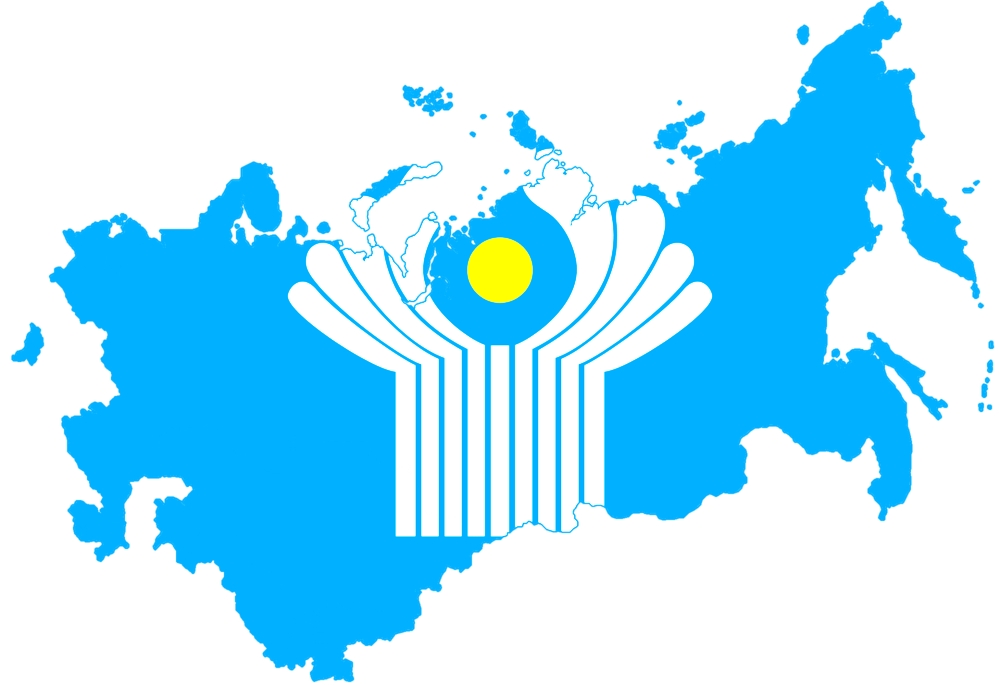 СПАСИБО ЗА ВНИМАНИЕ!
Национальный исследовательский ядерный университет МИФИ
г. Москва, ул. Каширкое шоссе, 31
MEPHI.RU